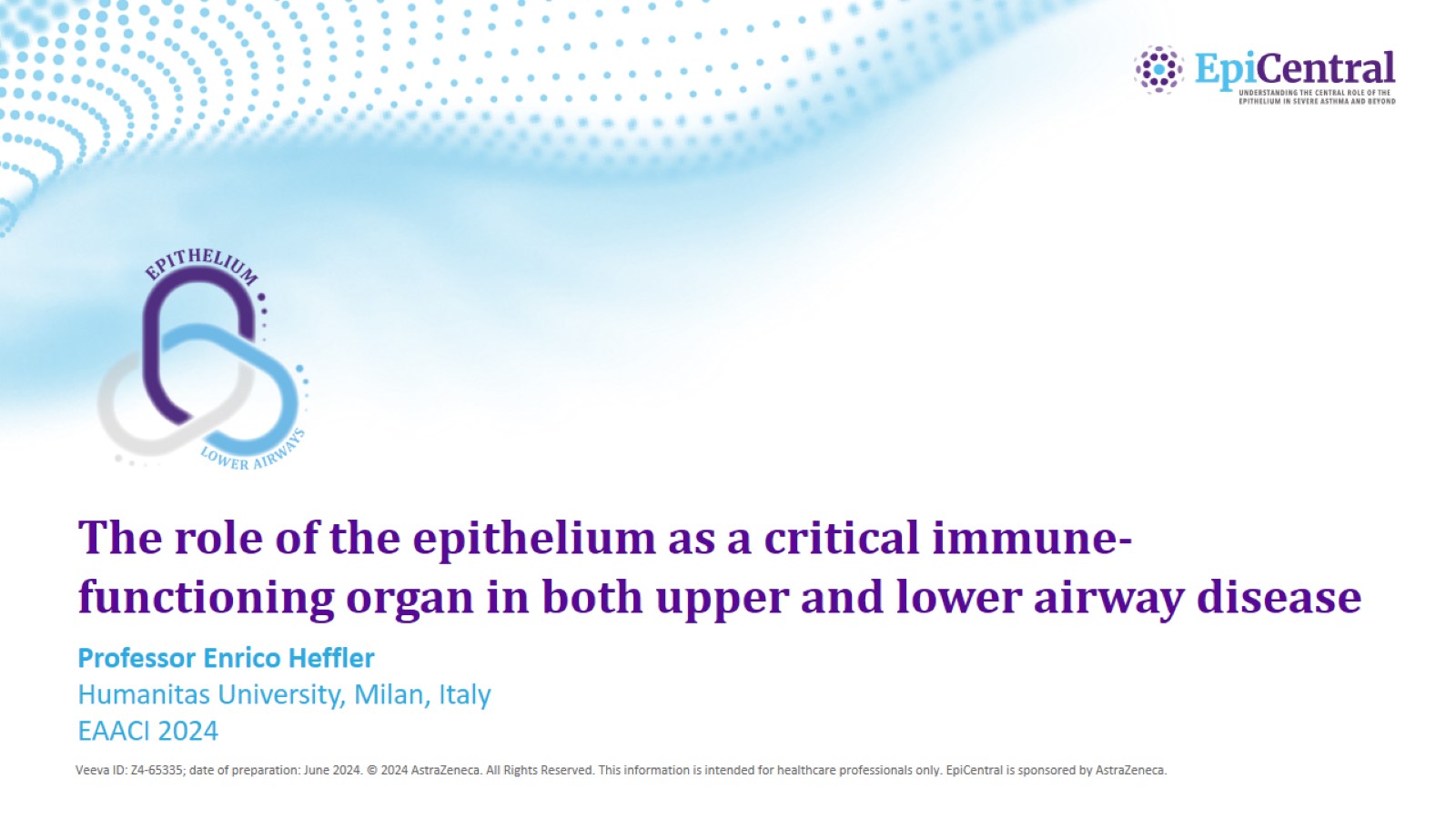 The role of the epithelium as a critical immune-functioning organ in both upper and lower airway disease
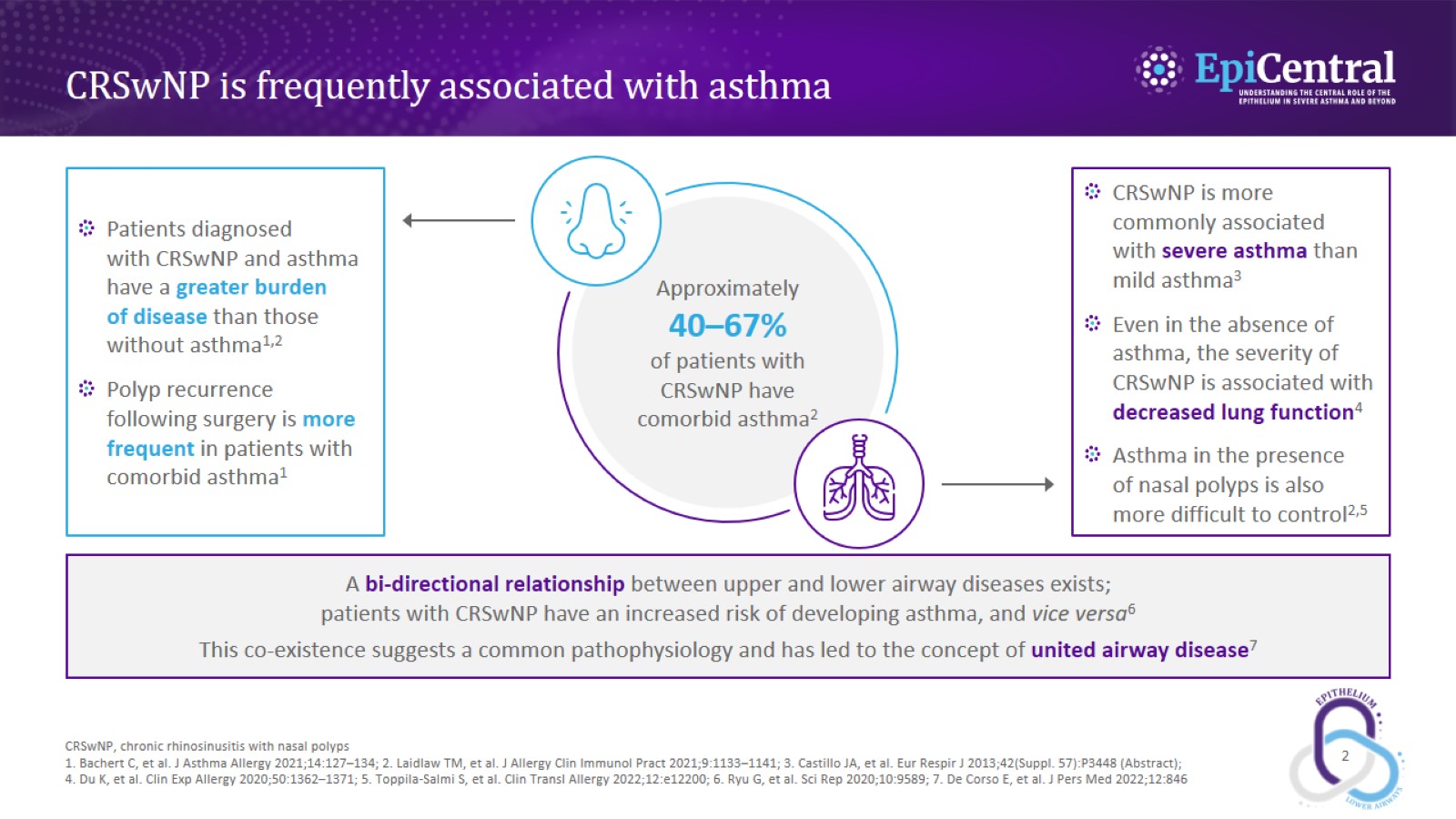 CRSwNP is frequently associated with asthma
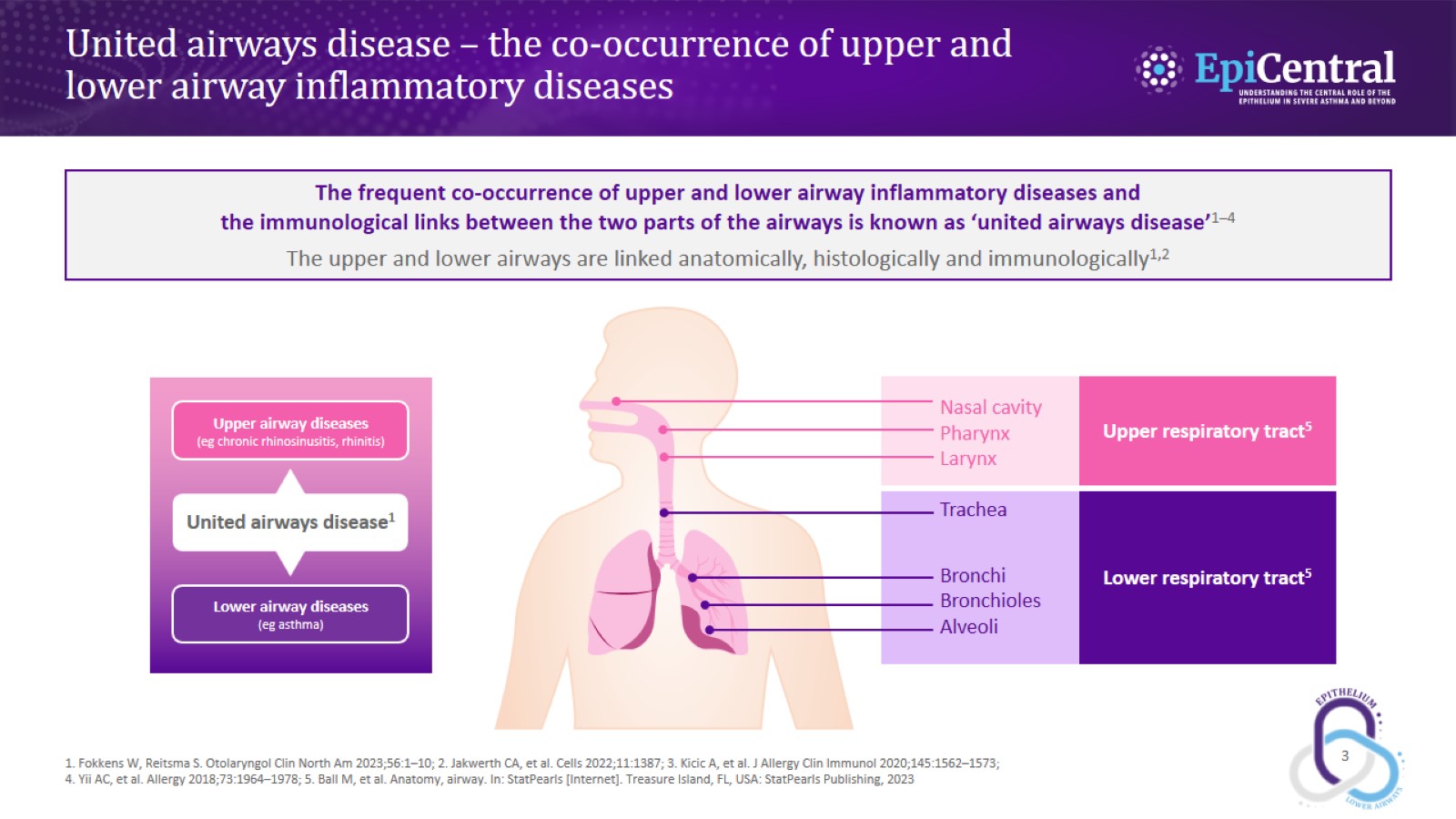 United airways disease – the co-occurrence of upper and lower airway inflammatory diseases
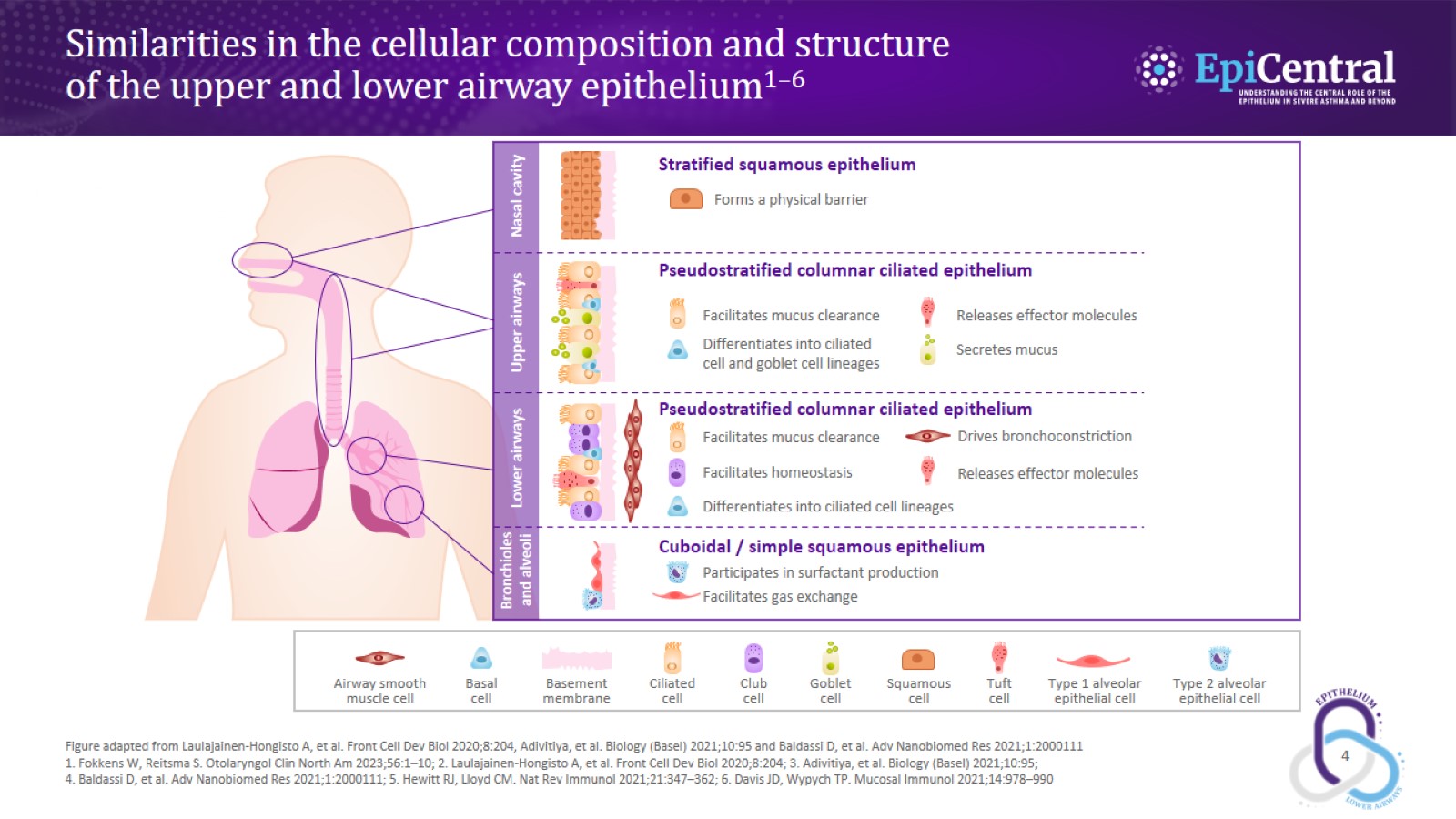 Similarities in the cellular composition and structure of the upper and lower airway epithelium1–6
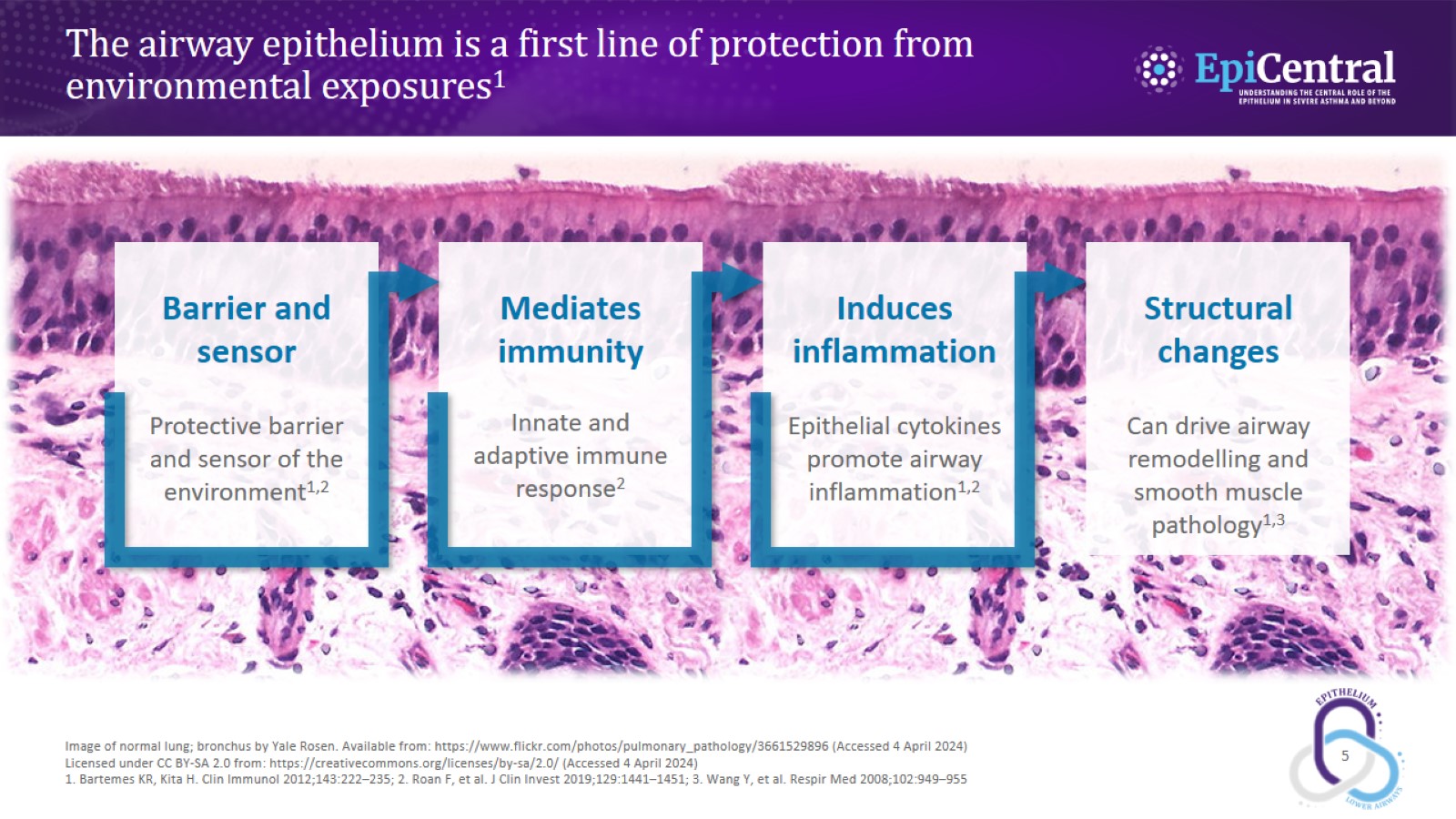 The airway epithelium is a first line of protection fromenvironmental exposures1
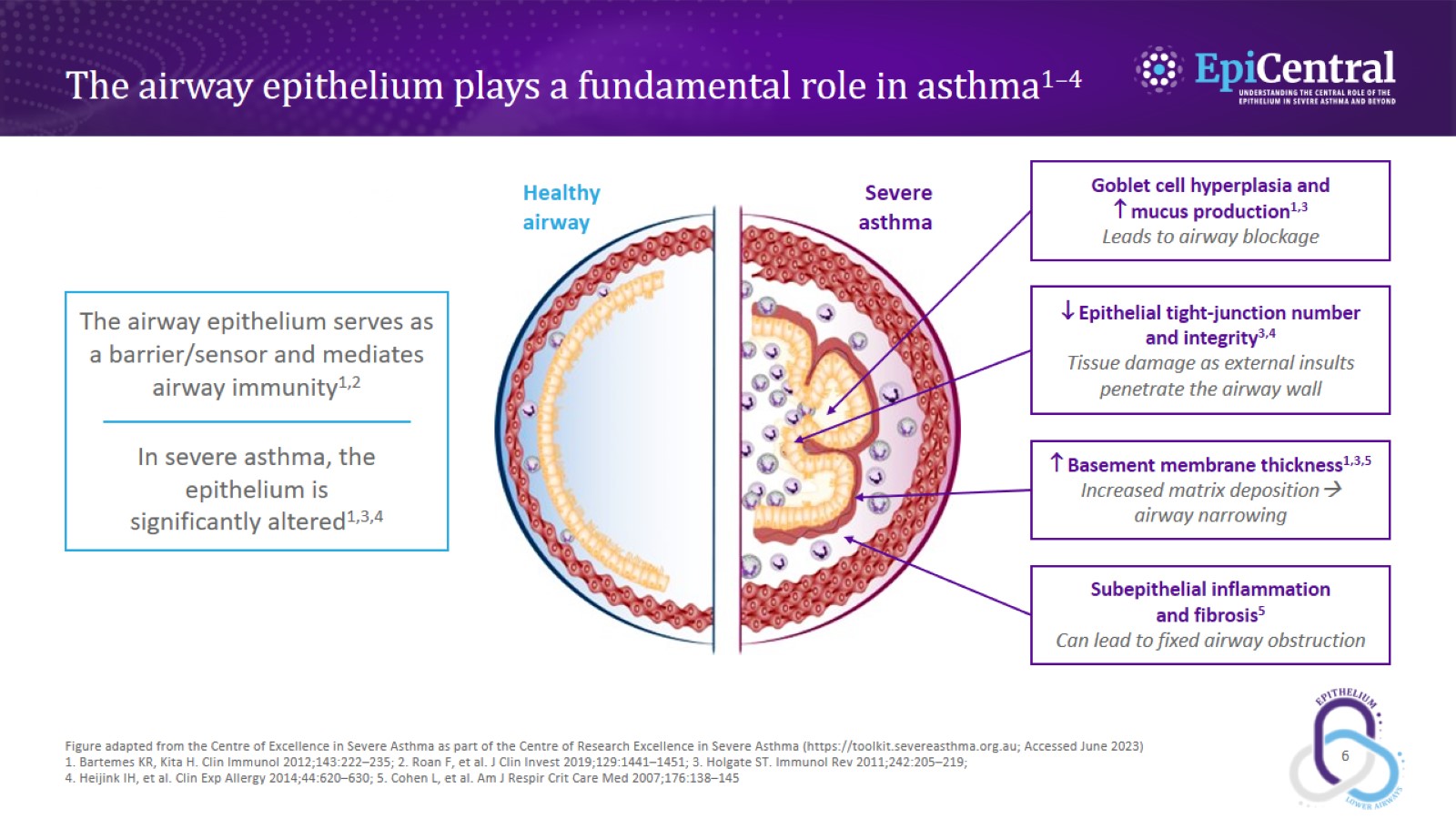 The airway epithelium plays a fundamental role in asthma1–4
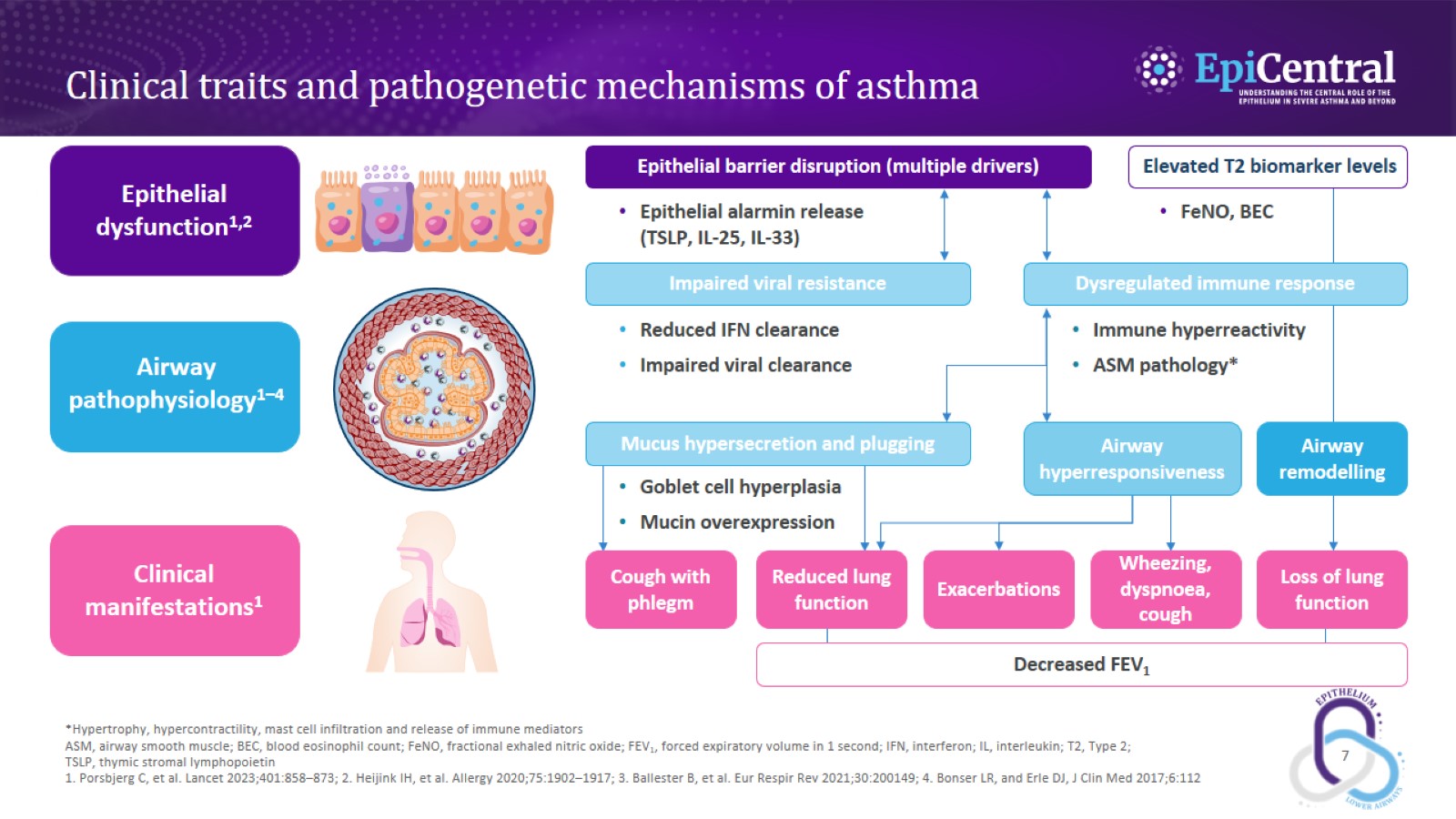 Clinical traits and pathogenetic mechanisms of asthma
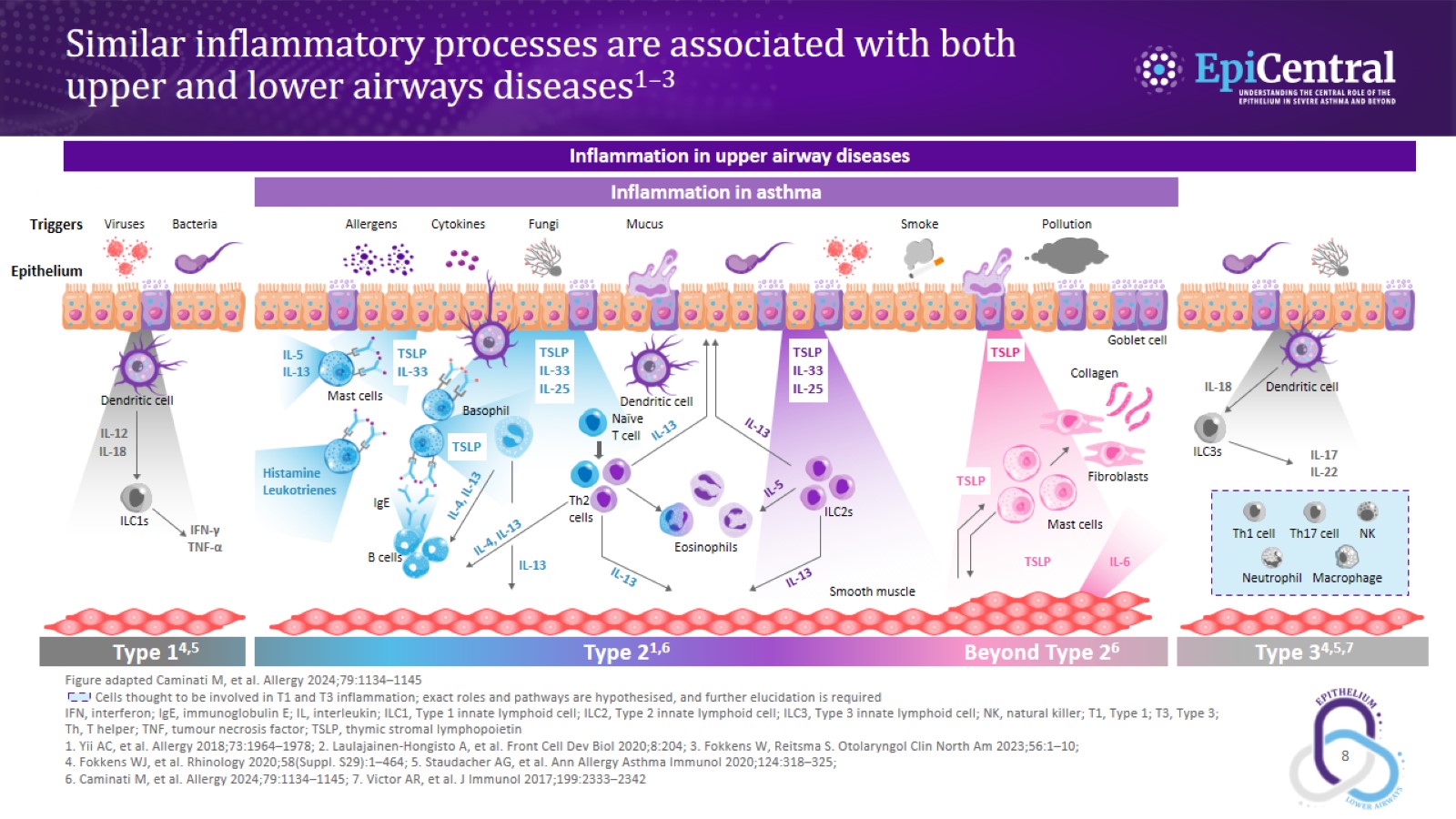 Similar inflammatory processes are associated with both upper and lower airways diseases1–3
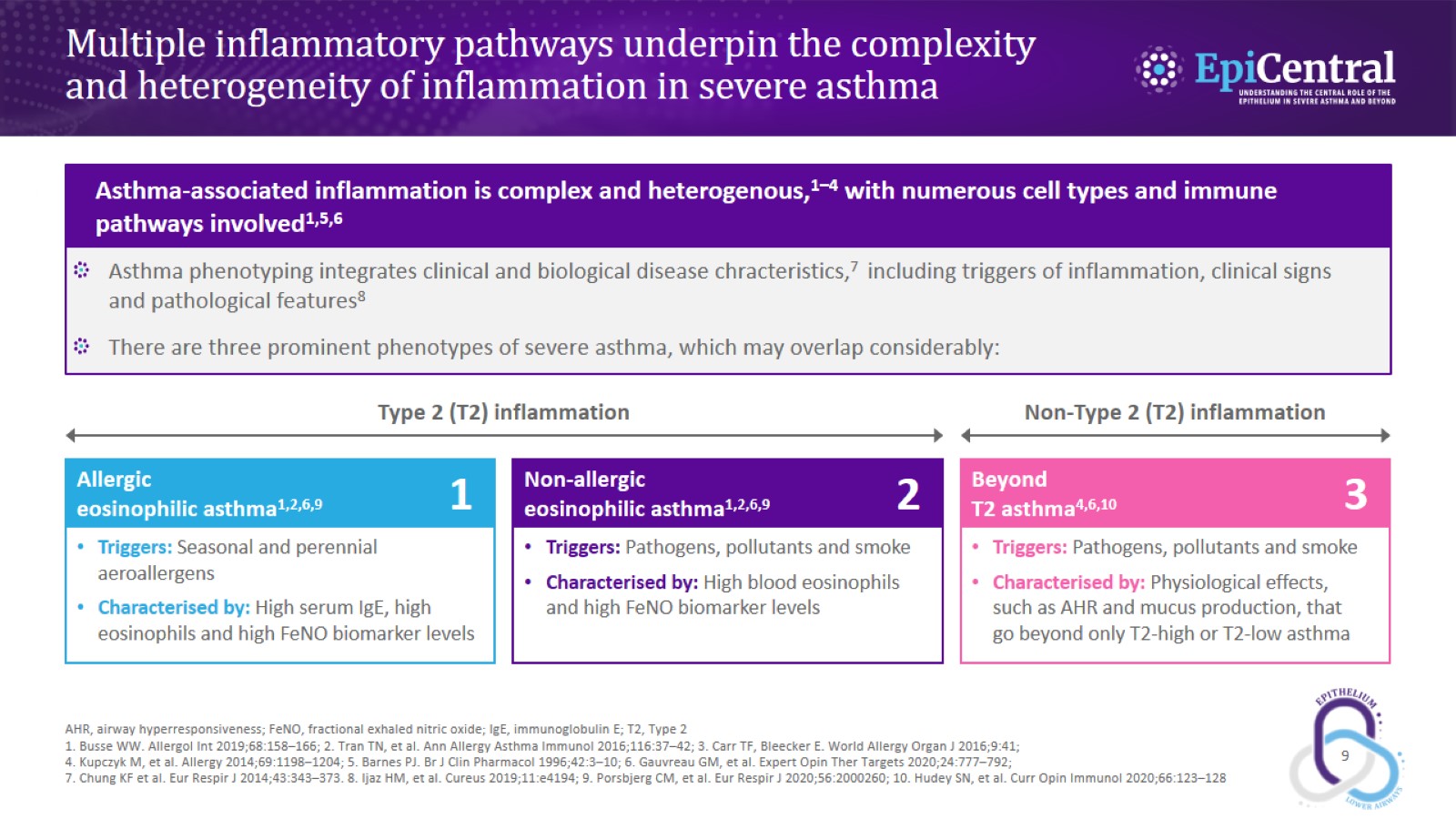 Multiple inflammatory pathways underpin the complexity and heterogeneity of inflammation in severe asthma
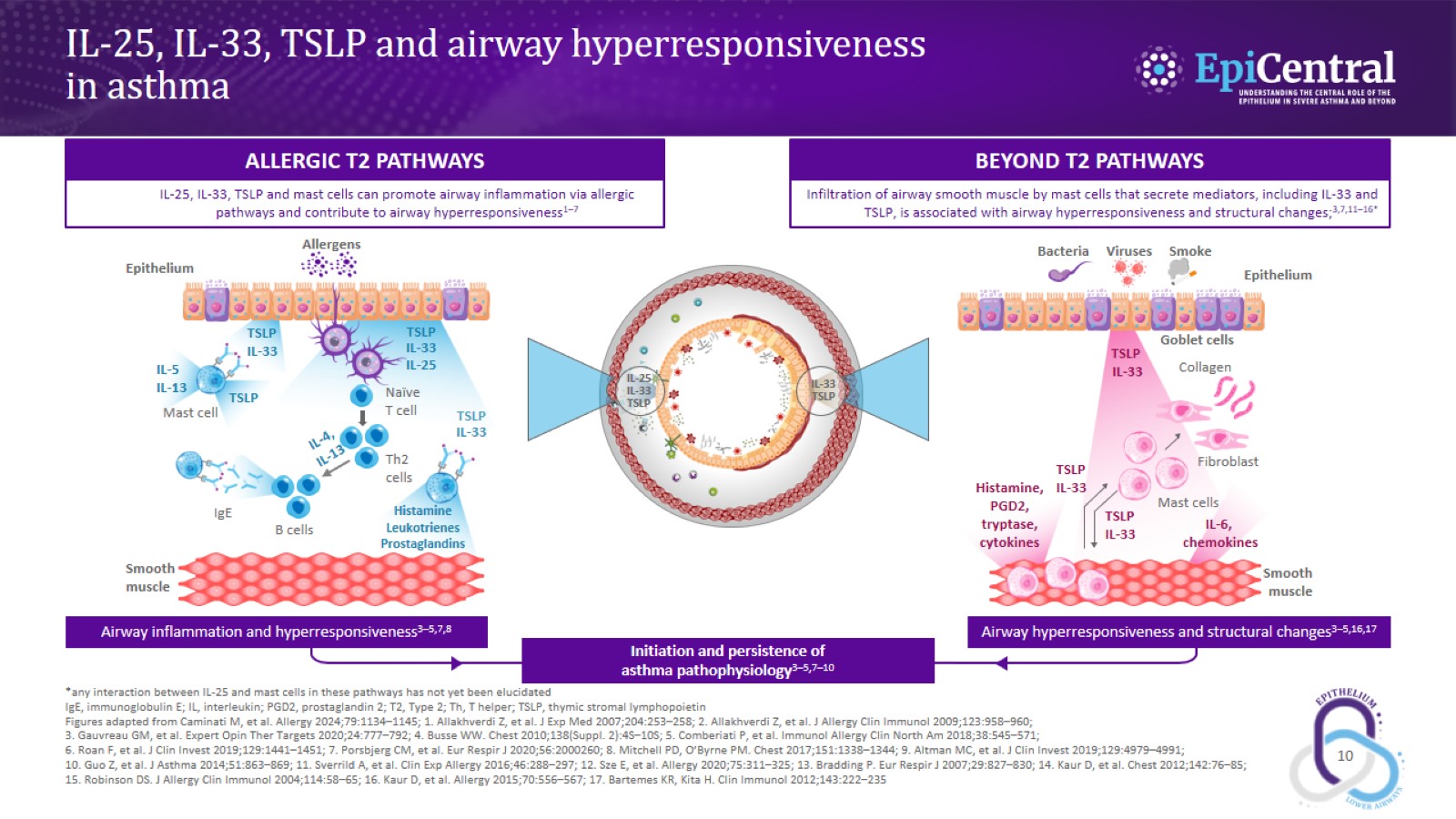 IL-25, IL-33, TSLP and airway hyperresponsiveness in asthma
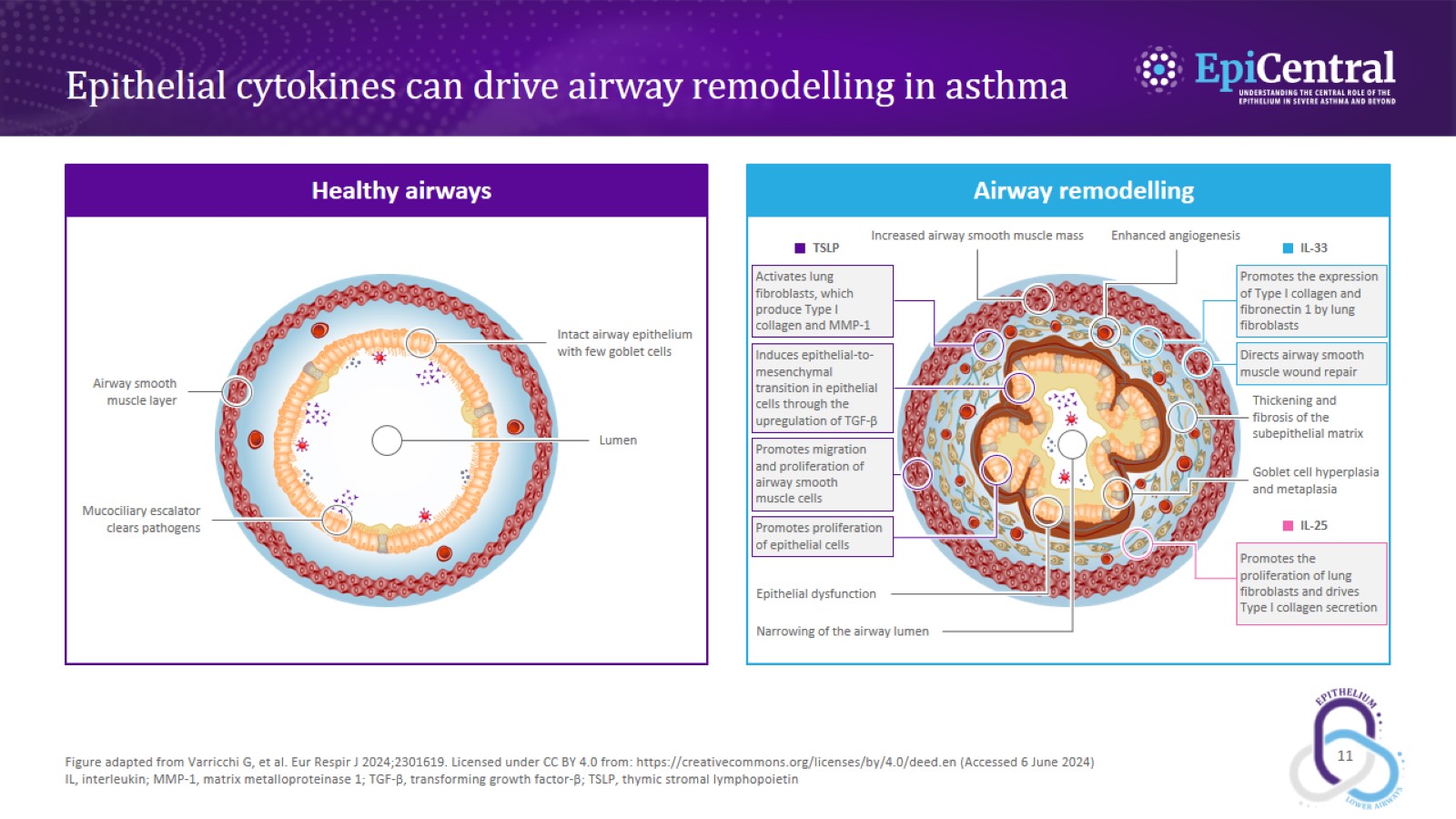 Epithelial cytokines can drive airway remodelling in asthma
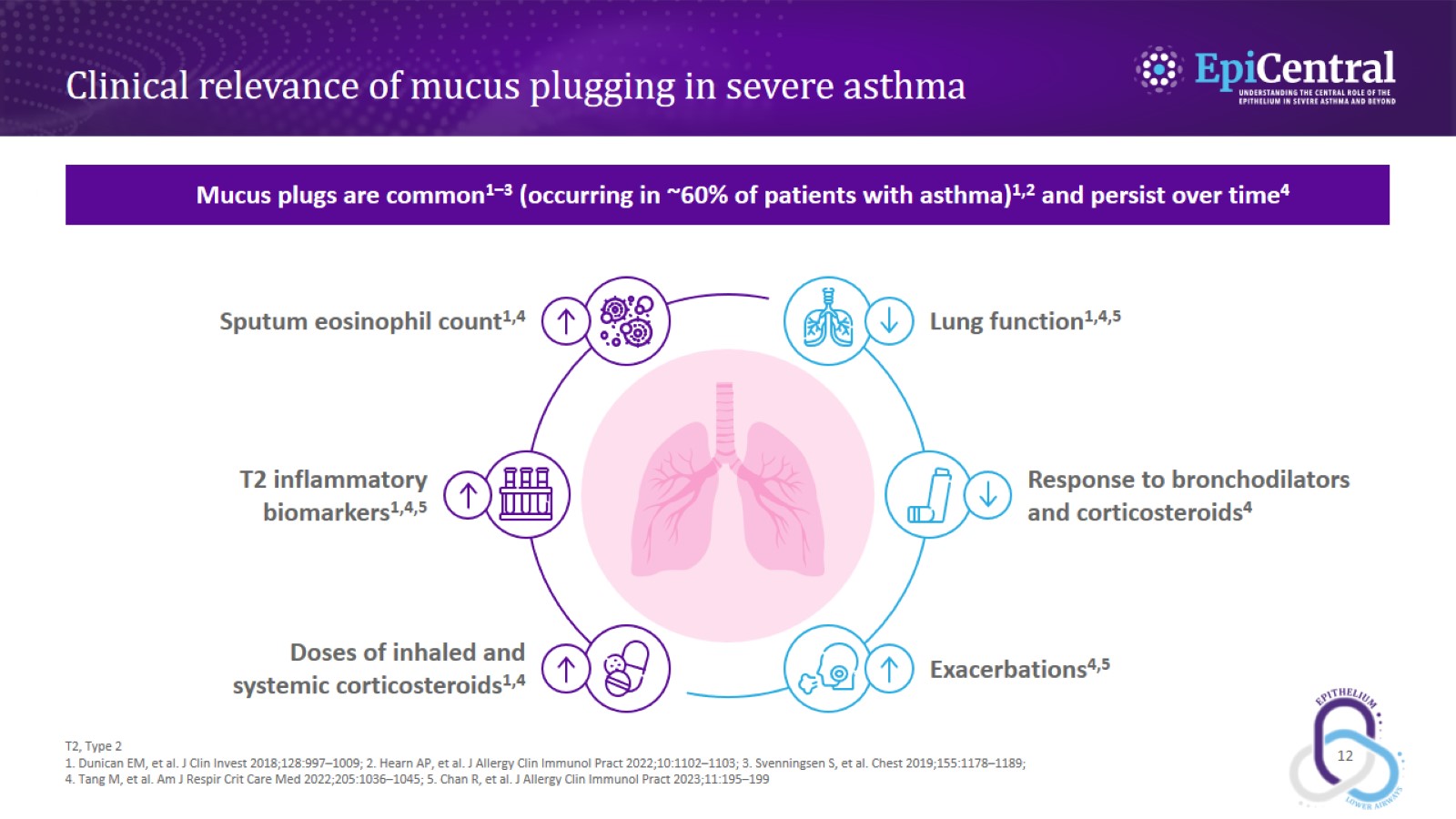 Clinical relevance of mucus plugging in severe asthma
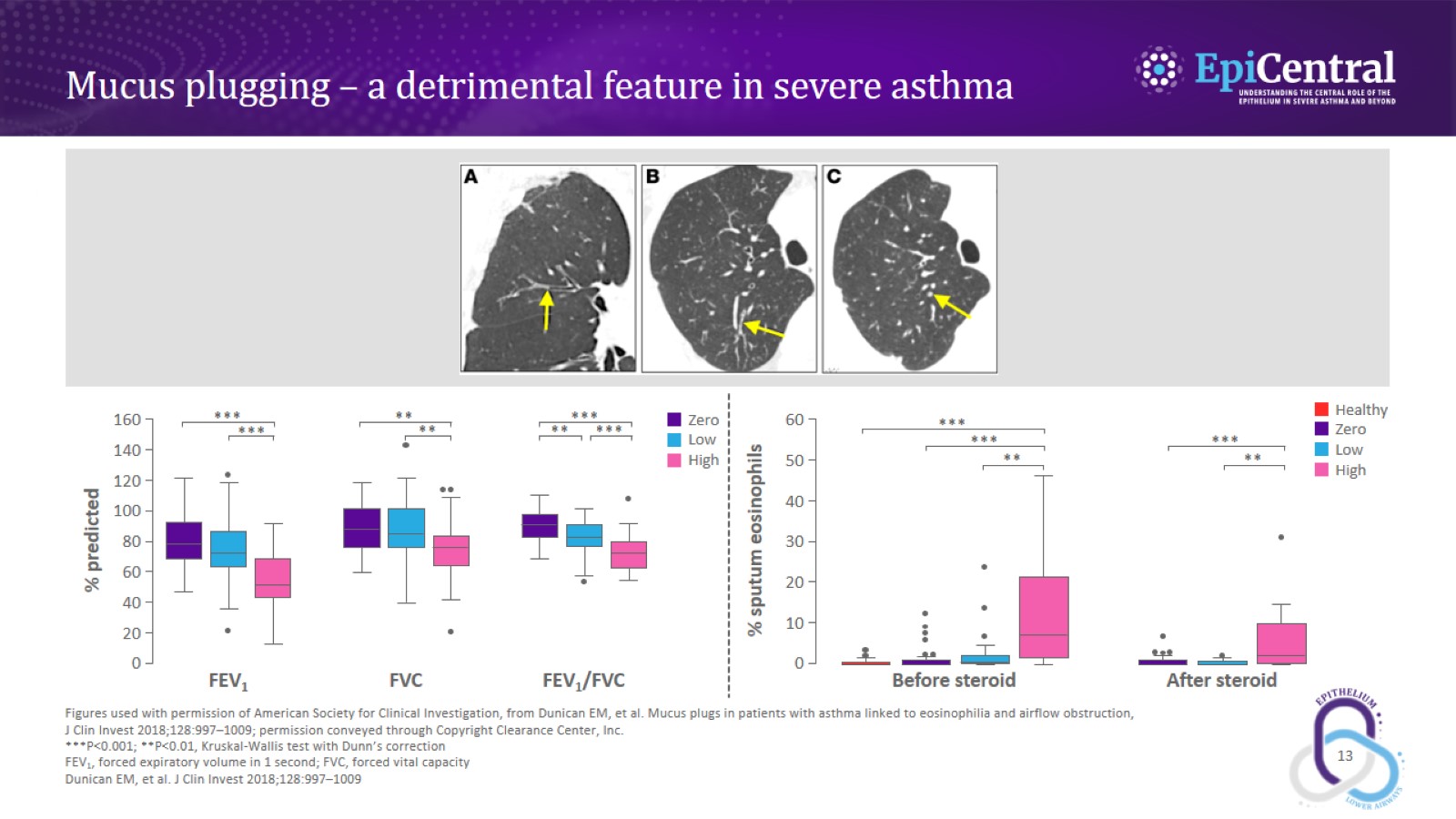 Mucus plugging – a detrimental feature in severe asthma
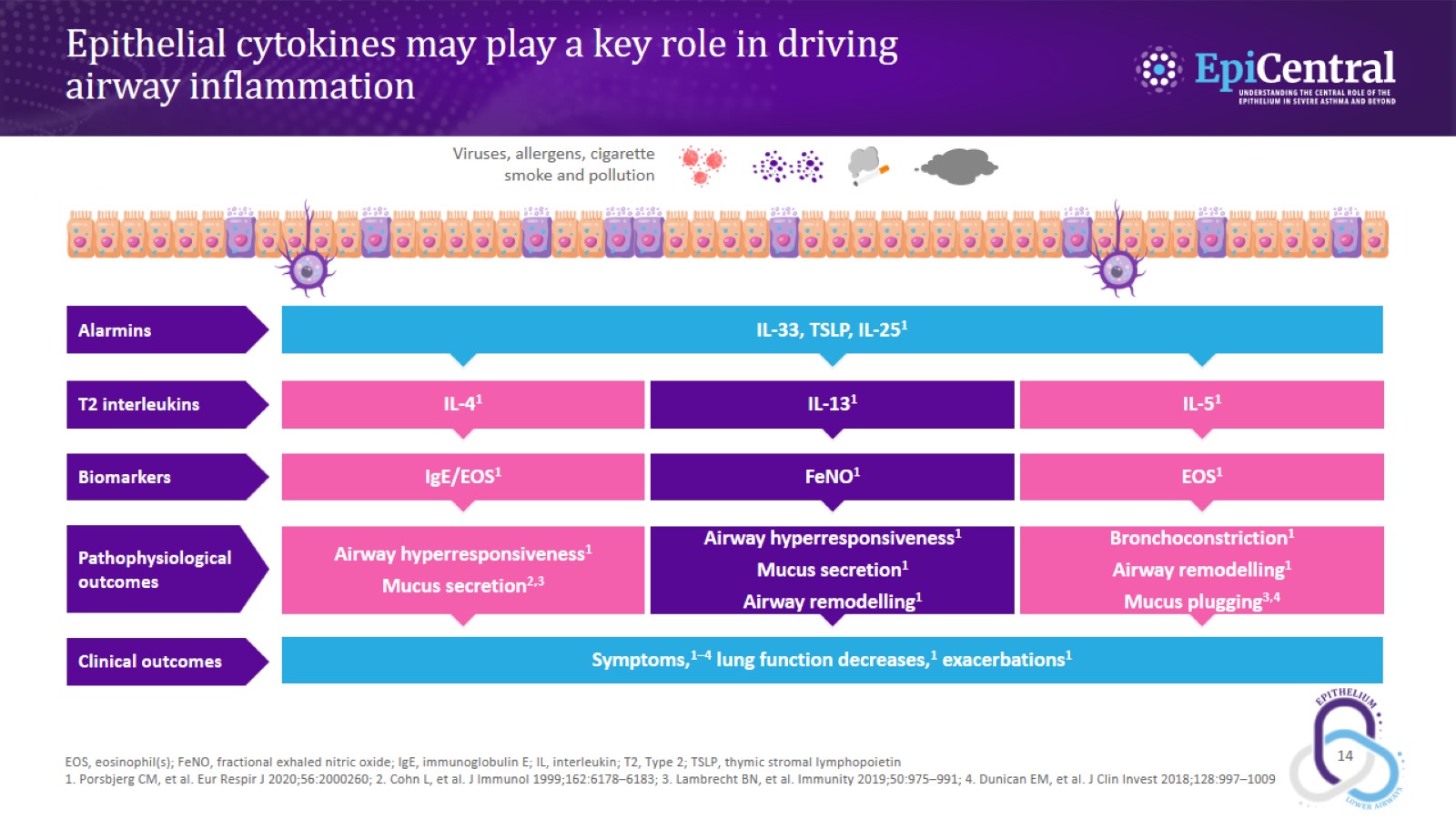 Epithelial cytokines may play a key role in driving airway inflammation